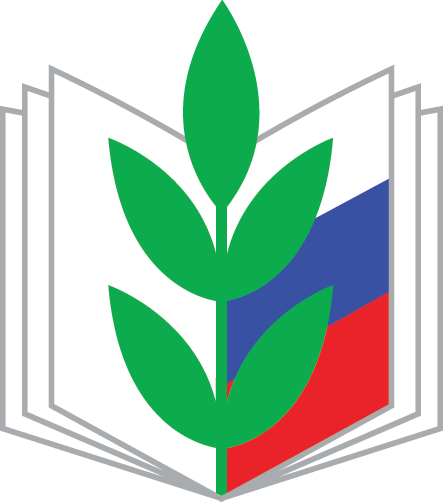 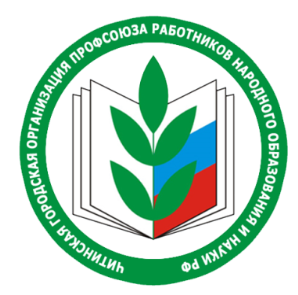 ОБЩЕРОССИЙСКИЙ ПРОФСОЮЗ ОБРАЗОВАНИЯЧитинская городская организация Профсоюза работников народного образования и науки РФ
Секция: Педагог XXI века: современные реалии и перспективы
Брифинг: «Всё, что вы знаете и не знаете о Профсоюзе»
Модератор: Рычкова Н.В., заместитель председателя
                    Читинской городской организации Профсоюза
                    работников народного образования и науки РФ
Чита, 2021 г.
Профсоюз это…
Профессиональный союз работников народного образования и науки Российской Федерации – это общероссийская, добровольная, общественная, самоуправляемая, некоммерческая корпоративная организация, объединяющая членов Профсоюза – работников, связанных общими профессиональными, социальными и трудовыми интересами по роду их деятельности в образовательных организациях.
Немного истории…
26-27 сентября 1990 года прошёл Учредительный съезд Профсоюза работников народного образования и науки РСФСР. На нём было принято решение о создании профсоюза, был принят Устав профсоюза и сформированы руководящие органы. Председателем профсоюза был избран Владимир Михайлович Яковлев. С 2003 года и по настоящее время председателем Общероссийского Профсоюза образования является Галина Ивановна Меркулова.
6 февраля 1992 года профсоюз переименован в Профсоюз работников народного образования и науки Российской Федерации.
12 декабря 1996 года принят Федеральный закон «О профессиональных союзах, их правах и гарантиях деятельности».
14 октября 2020 года на VIII Съезде Профсоюза были внесены изменения в Устав Профсоюза. Теперь официальное название Профессиональный союз работников народного образования и науки Российской Федерации.
Правовая основа деятельности – 
профсоюзная деятельность,  направленная на защиту социально-трудовых прав и законных социально-экономических интересов членов профсоюза, основанная на нормах права и  обеспечиваемая правовыми гарантиями, признанными государством и обществом.
Основные направления деятельности – 
Укрепление и развитие социального партнерства
Реализация уставных задач профсоюза по представительству и защите социально-трудовых прав и профессиональных интересов членов профсоюза
Информационно-методическая работа с использованием современных информационных технологий, обучение профактива
Формирование и правовая экспертиза локальной нормативной базы
Контроль за созданием безопасных условий труда и отдыха работников
Оказание бесплатной юридической помощи членам Профсоюза
Участие в коллективных действиях Профсоюза
Оздоровительная и культурно-массовая работа
Мотивация профсоюзного членства
Инновационная деятельность
Функции Профсоюза
Защитная
направлена на предупреждение нарушения и восстановления нарушения прав и законных интересов работников в сфере труда, а также привлечение к ответственности их нарушителей
Представительная
представление интересов членов профсоюза
Контролирующая
общественный контроль за соблюдением трудового законодательства и законодательства по охране труда
Социальная
направлена на оказание социальной поддержки членам профсоюза
Права работников – членов Профсоюза
Вступив в профсоюз, работник – член профсоюза получает право:
 
заключать коллективный договор;
на получение всех социально-экономических норм и льгот, предусмотренных коллективным договором;
на бесплатную юридическую помощь по вопросам трудового права: приема на работу, переводов по работе и увольнению, рабочего времени и отдыха, охраны труда и техники безопасности, гарантий и компенсаций;
на рассмотрение индивидуального трудового спора работника – при участии профсоюзного органа; 
на содействие профсоюза и его специалистов по вопросам оплаты труда, размера заработной платы и своевременной ее выплаты;
на проверку правильности начисления заработной платы;
на защиту работника профсоюзом в случае необоснованных предложений на увольнение с работы, других несправедливых действий со стороны работодателя;
на бесплатную правовую помощь профсоюза в рассмотрении его вопросов в суде;
на защиту члена профсоюза при расследовании несчастных случаев на производстве и профессиональных заболеваний, по вопросам возмещения вреда, причиненного их здоровью на производстве (на работе);
Права работников – членов Профсоюза
на материальную помощь в случае возникновения тяжелых жизненных обстоятельств и т.д.;
на помощь в удешевлении путевки на санаторно-курортное лечение, на оздоровление и отдых для себя и членов семьи;
на помощь в организации оздоровления детей;
на бесплатную консультацию адвоката, правового инспектора, технического инспектора;
на обращение в профком, к его лидеру, в любой вышестоящий профсоюзный орган по любым вопросам, возможность свободно высказывать и отстаивать на профсоюзном собрании, конференции свое мнение по вопросам трудовых, социальных и связанных с ними отношений, а также по вопросам работы профсоюзной организации, профкома и его лидера.
Работа с молодыми педагогами
Важное значение в деятельности Читинской городской организации профсоюза имеет работа с молодежью, содействие обучению и повышению квалификации молодых педагогов, их профессиональному росту, привлечению молодежи в профессиональный союз.
Совет молодых педагогов г. Читы
оказание помощи в адаптации к специфике профессиональной деятельности, информационной поддержки в образовательном пространстве, развитие корпоративной культуры среди молодёжного педагогического сообщества
Школа правового ориентирования молодого педагога
углубление правовых знаний молодых педагогов, оказание практической помощи в решении проблемных ситуаций из области трудового и образовательного права
Раздел «Работа с молодежью»
В Соглашении между комитетом образования и городской организацией профсоюза на 2019-2022 годы закреплены согласованные позиции сторон по усилению социальной защищенности молодых педагогов
Современный Профсоюз
Цифровой Профсоюз
учет членов Профсоюза в Автоматизированной информационной системе Общероссийского Профсоюза образования
Федеральная бонусная программа для членов профсоюза «Профкардс»
возможность пользоваться бонусами с покупок и кэшбэками в магазинах-партнерах
Единый профсоюзный билет
проект универсальный, сочетающий программу идентификации членов профсоюза конкретной профорганизации и систему лояльности, благодаря которой держатели карт получают скидки и льготы у десятков компаний – партнеров.
Мы в социальных сетях
https://vk.com/eseur (Общероссийский Профсоюз образования)
https://instagram.com/zabprofobr?utm_medium=copy_link
https://vk.com/club93149146 (Забайкальская краевая организация Профсоюза)
Читинская городская организация Профсоюза ждет Вас по адресу:
г. Чита, ул. Журавлева 77 каб. 1
Тел./факс: 8 (3022) 35-61-73 
E-mail: chitaprof@mail.ru
Председатель: Шишова Светлана Александровна
Заместитель председателя: Рычкова Наталья Владимировна